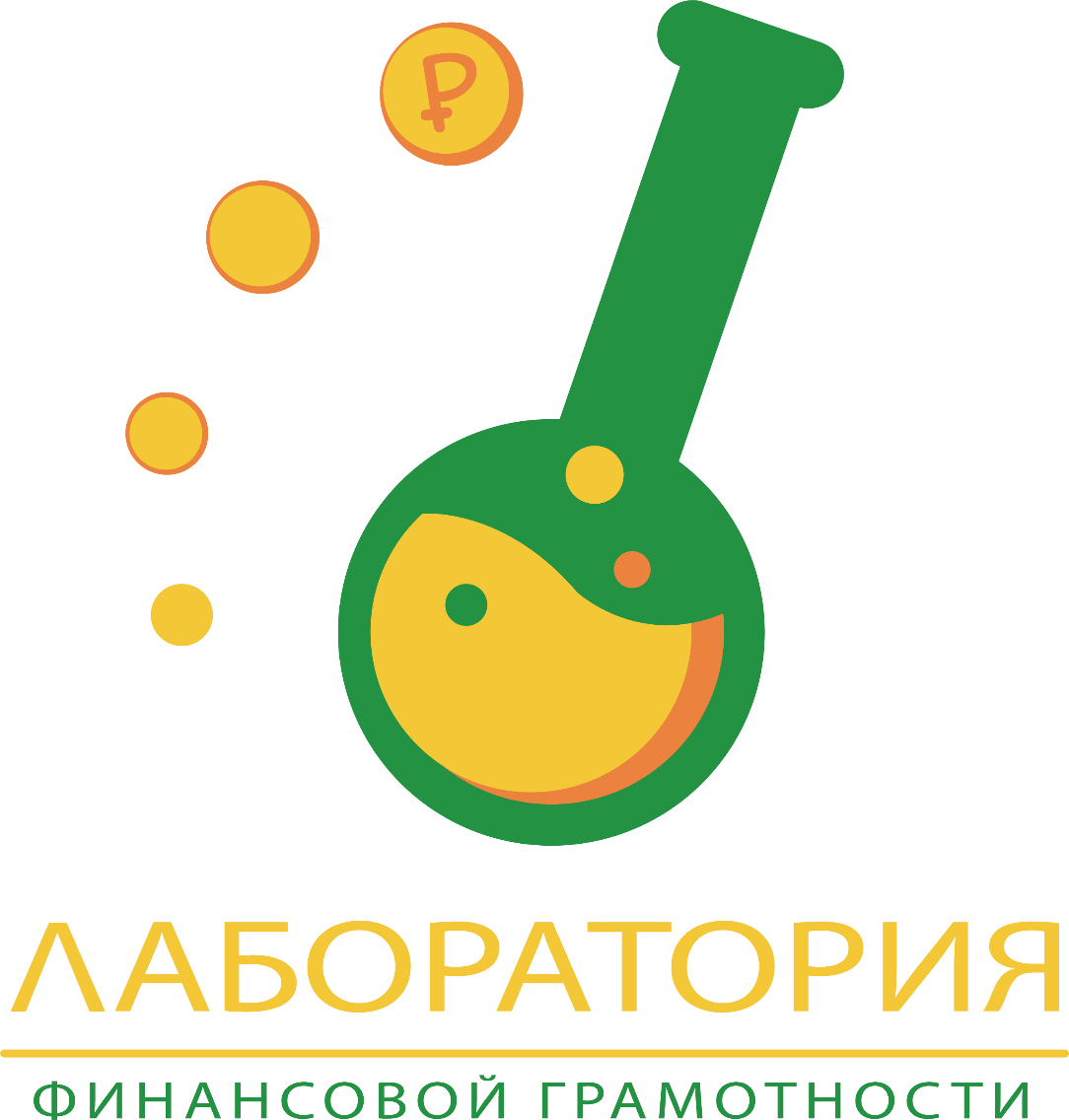 Палитра цветов
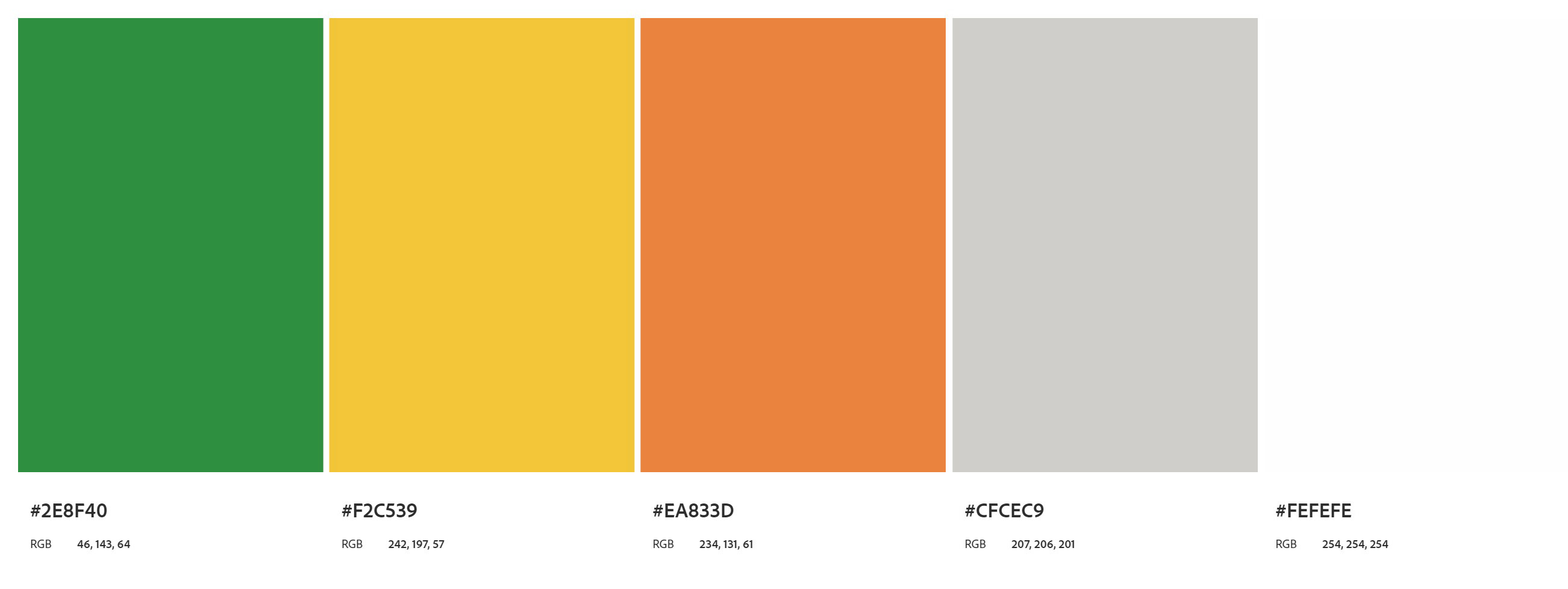 Размещение настенного логотипа
Логотип с текстом размещается на свободной стене (на белом фоне). Его размеры соответствуют 950×1145 мм. Размер самого логотипа 680×570 мм, размер текста 225×1145 мм (допускается изменение размера при необходимости с сохранением пропорций)

Так же на свободном участке стены размещается логотип национального проекта размером 530×640 (допускается изменение размера при необходимости с сохранением пропорций)
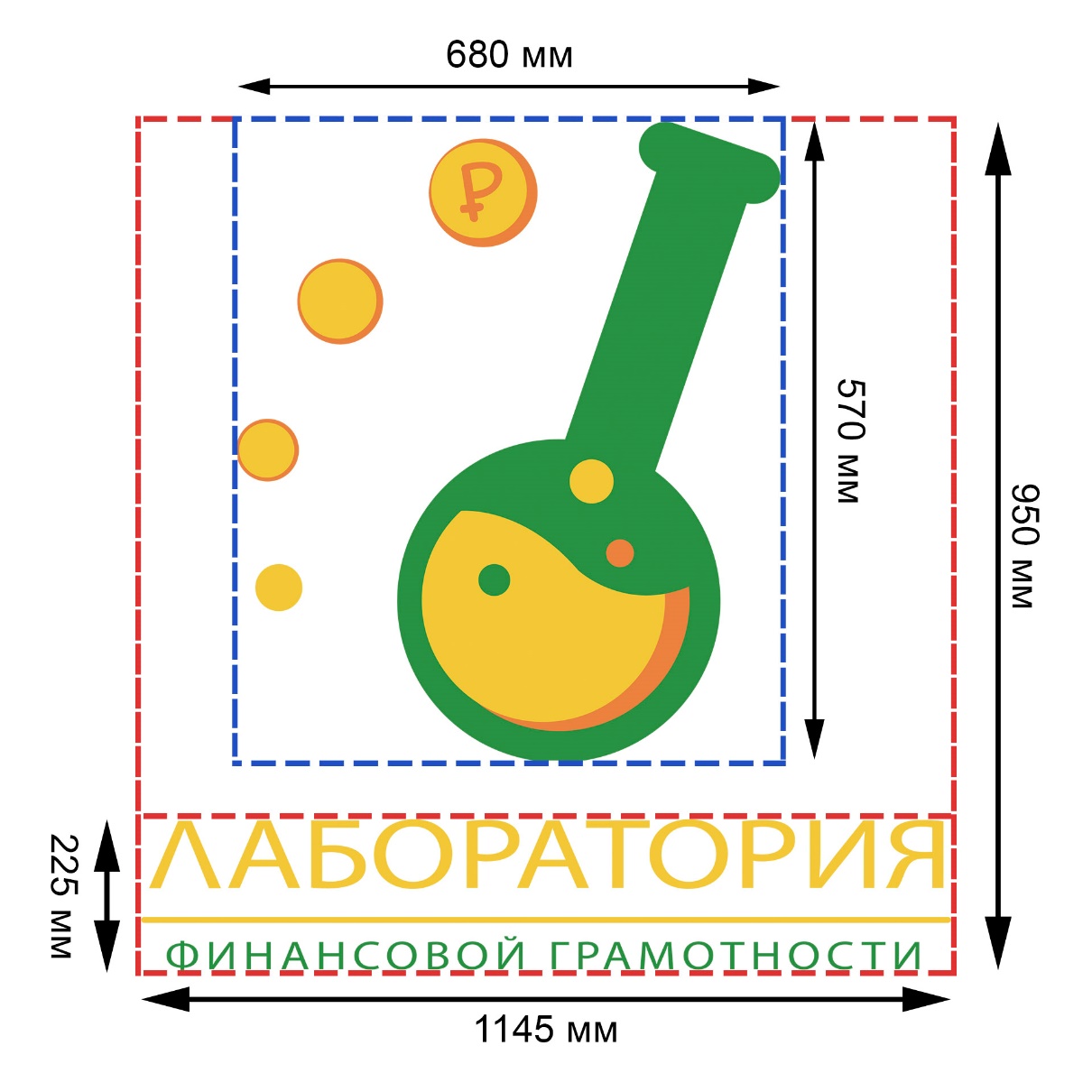 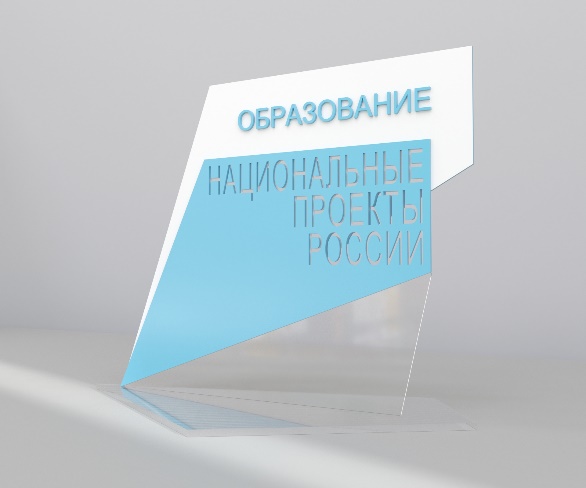 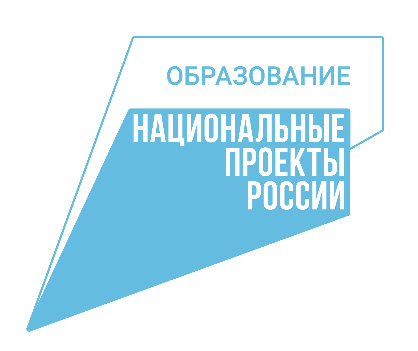 Настенные орнаметы
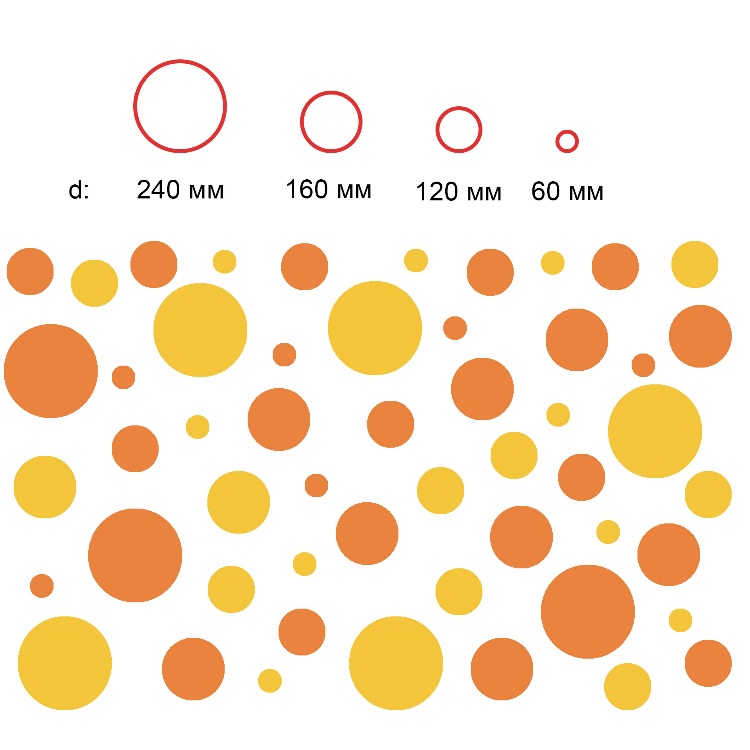 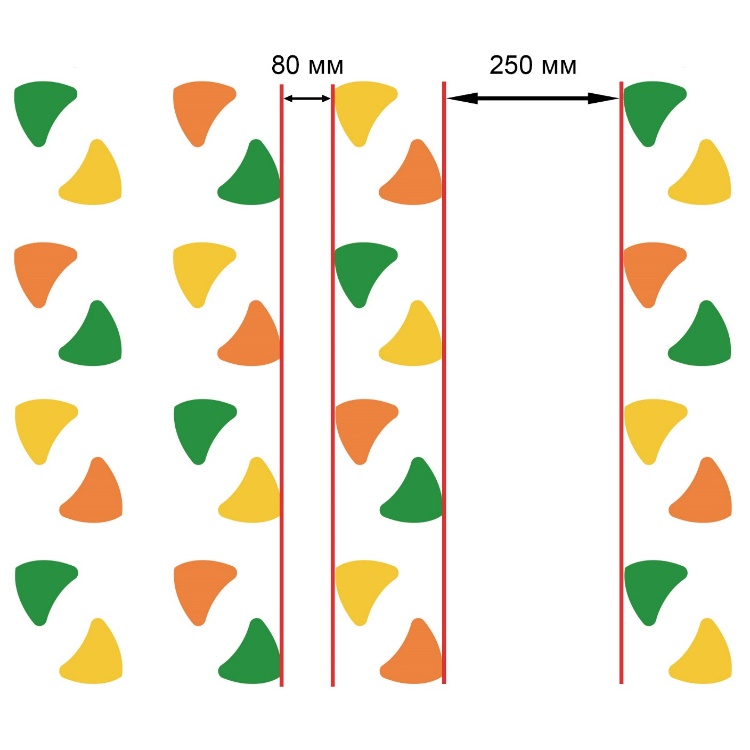 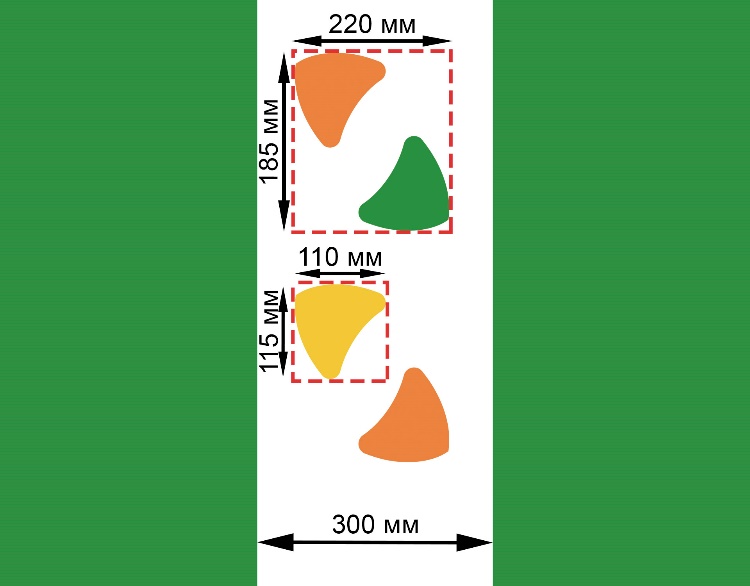 Расстояние между рядами с элементами орнаментов 80 мм. Допускается не более 3 рядов подряд.
Круглые элементы разного размера хаотично размещаются на стене. Допускается размещение по высоте как на часть стены, так и на всю высоту стены.
Ряд повторяющихся элементов орнаментов можно вписать между однотонным покрытием.
Размер пары орнаментов 185×220 мм, размер одного элемента 115×110 мм.
Информационный стенд
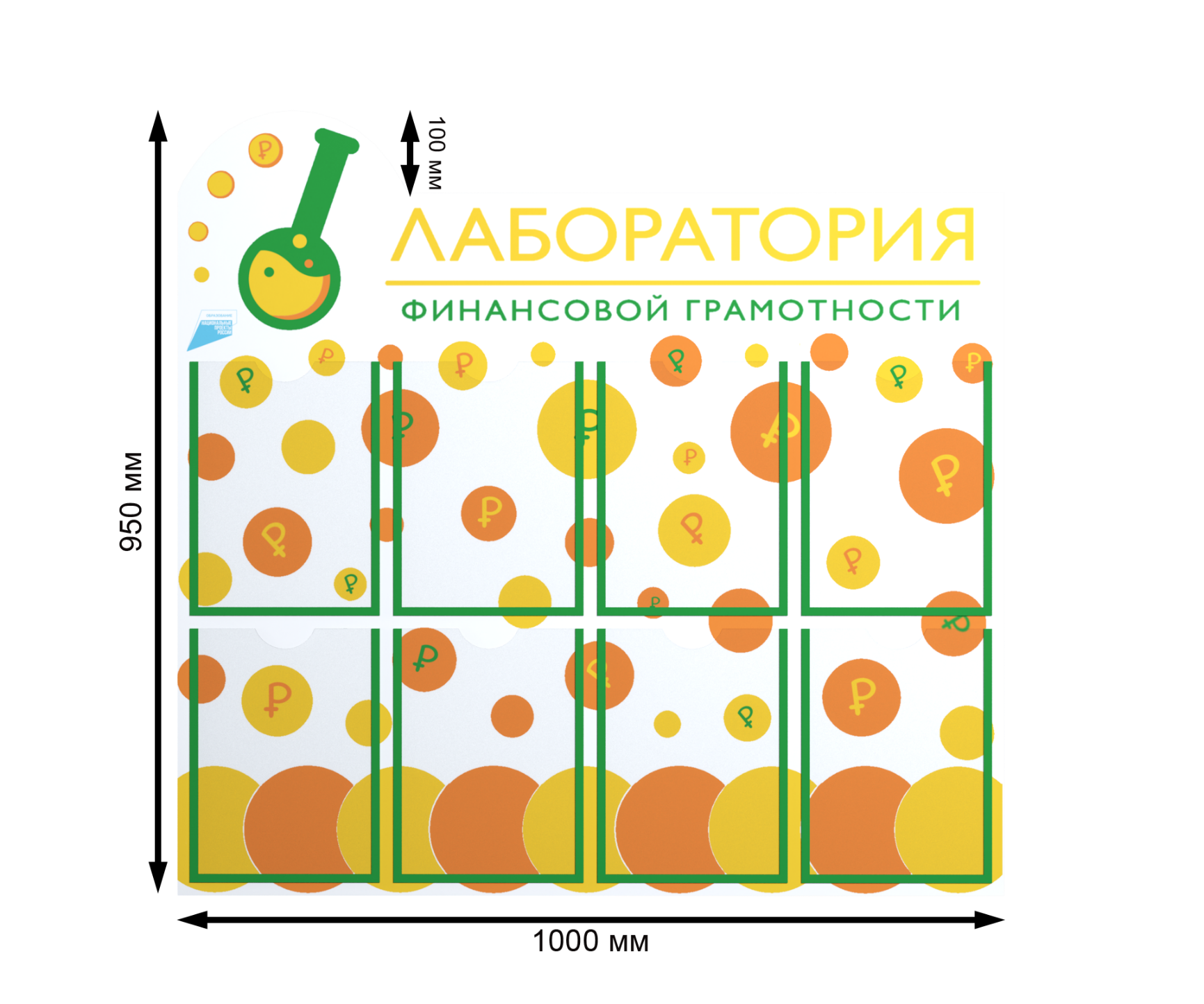 Информационный стенд размещается в рекреации или классе. Он предназначен для наглядного отображения информации
Размер: 1000×950
Общие принципы оформления помещений
Двери с минималистичным дизайном (белые, в цвет стен)
Пол – плитка с противоскользящей поверхностью, полимерное покрытие или мармолеум (цвет – белый или светло-бежевый)
Потолок подвесной или окрашенный в белый цвет
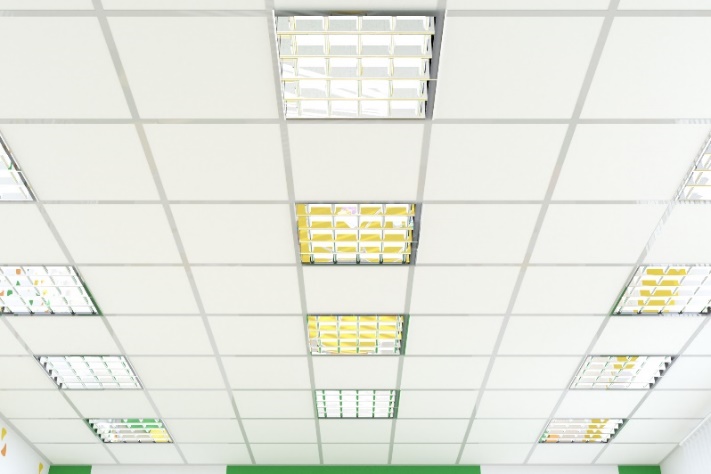 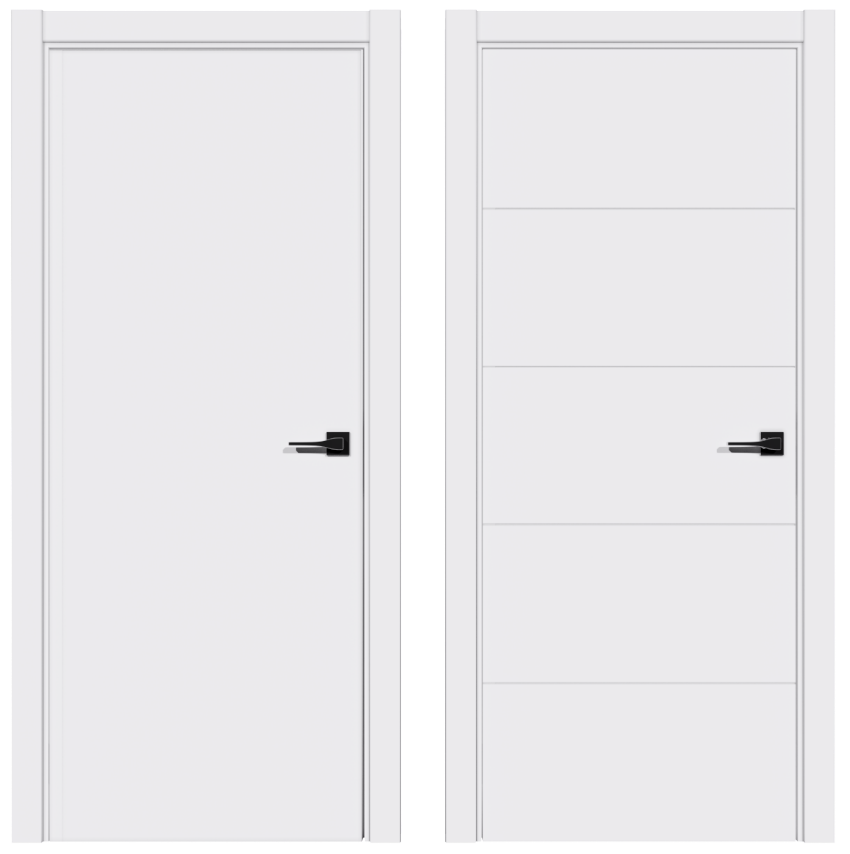 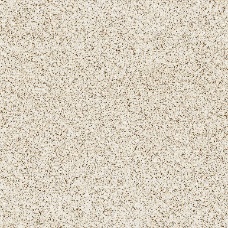 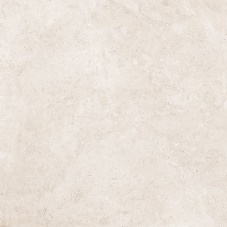 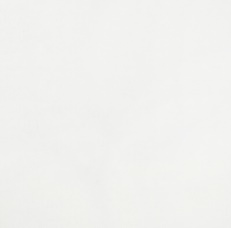 Жалюзи вертикальные тканевые или рулонные (цвет – белый)
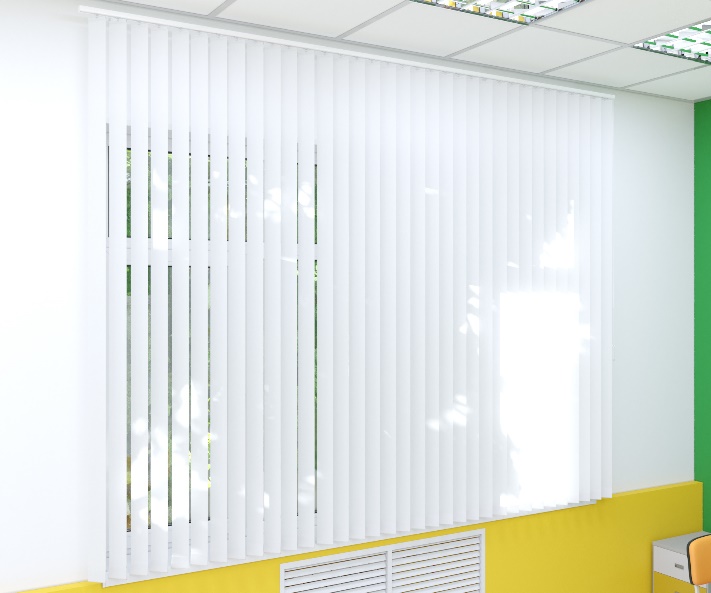 Плинтусы с прямым профилем (белые, в цвет стен)
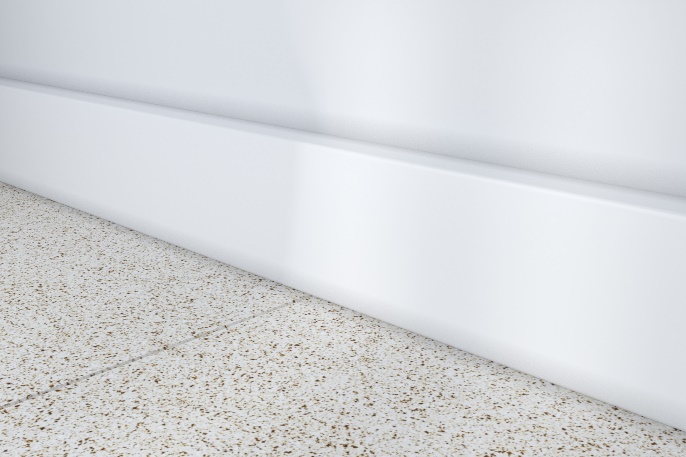 Общие принципы оформления помещений
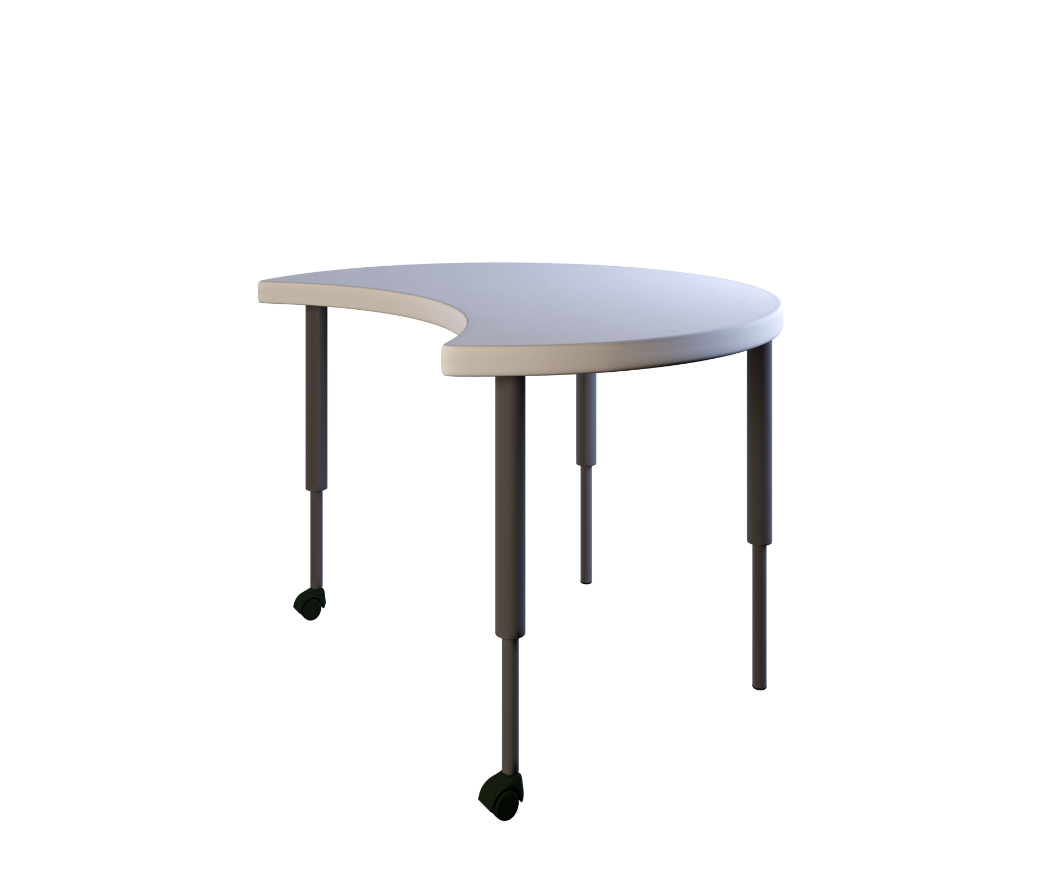 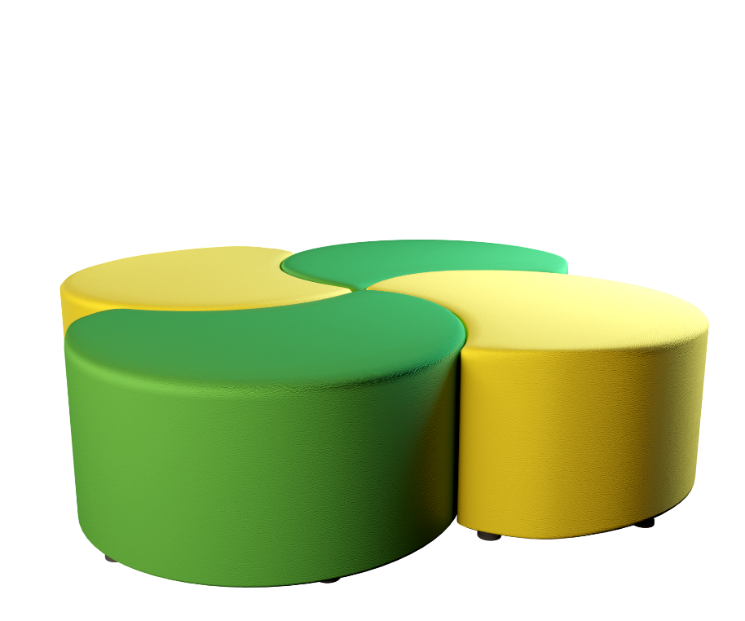 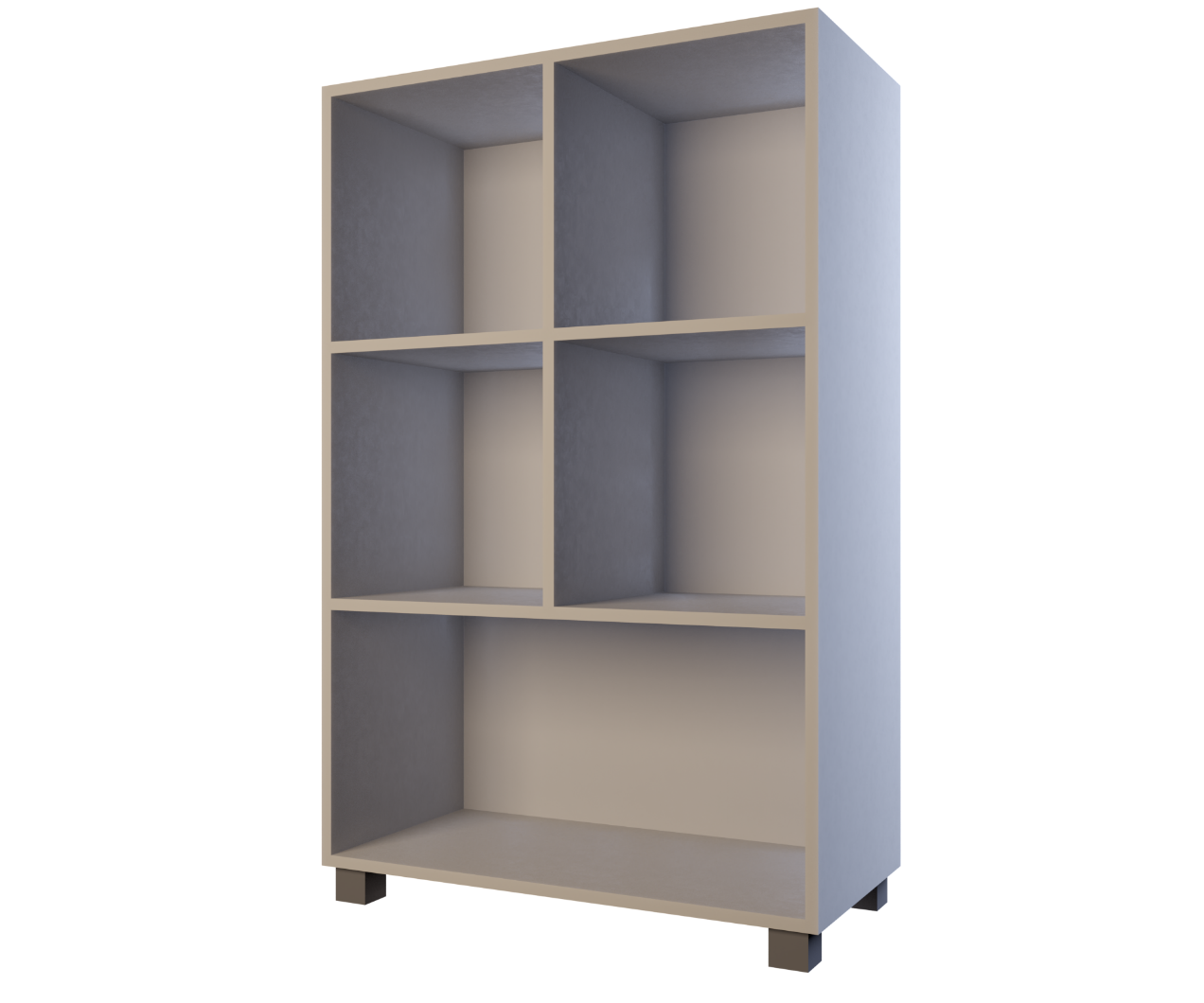 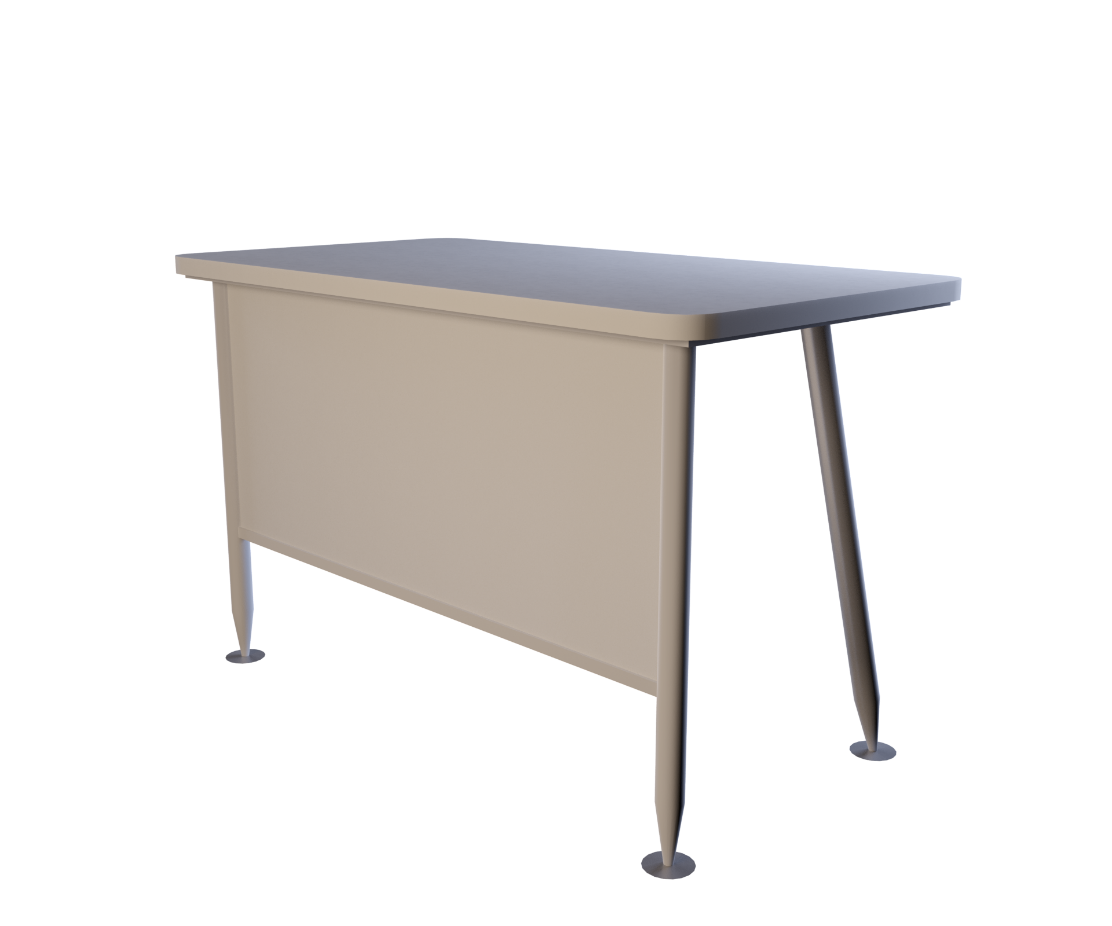 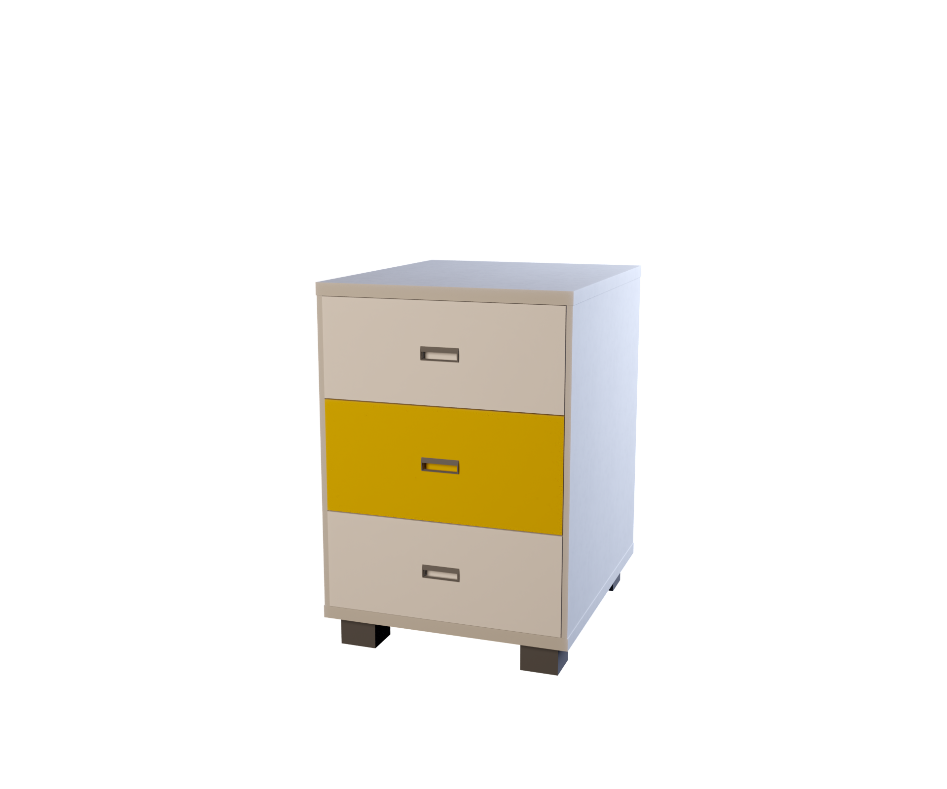 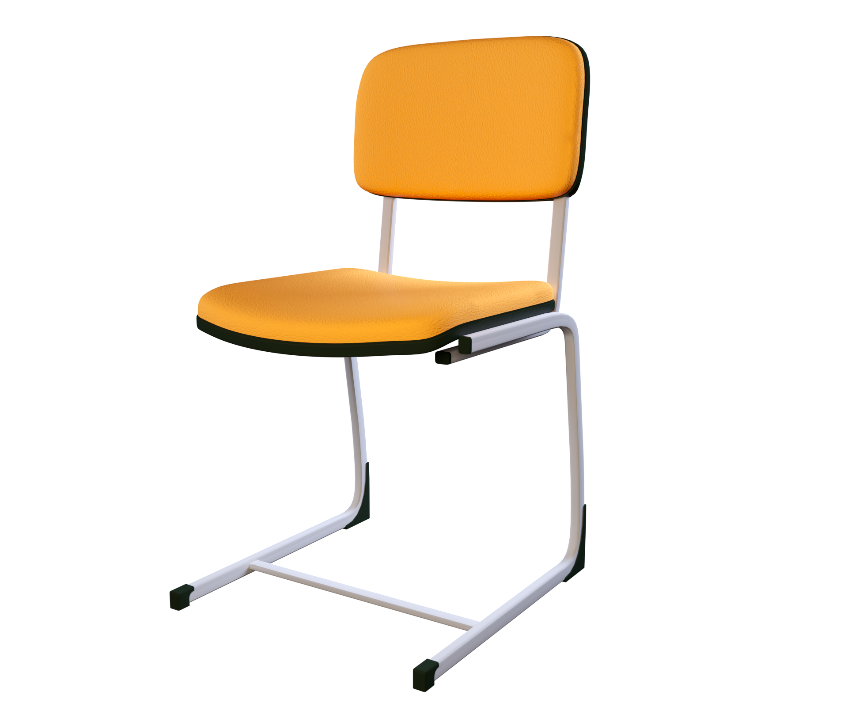 Визуализация помещения. Класс
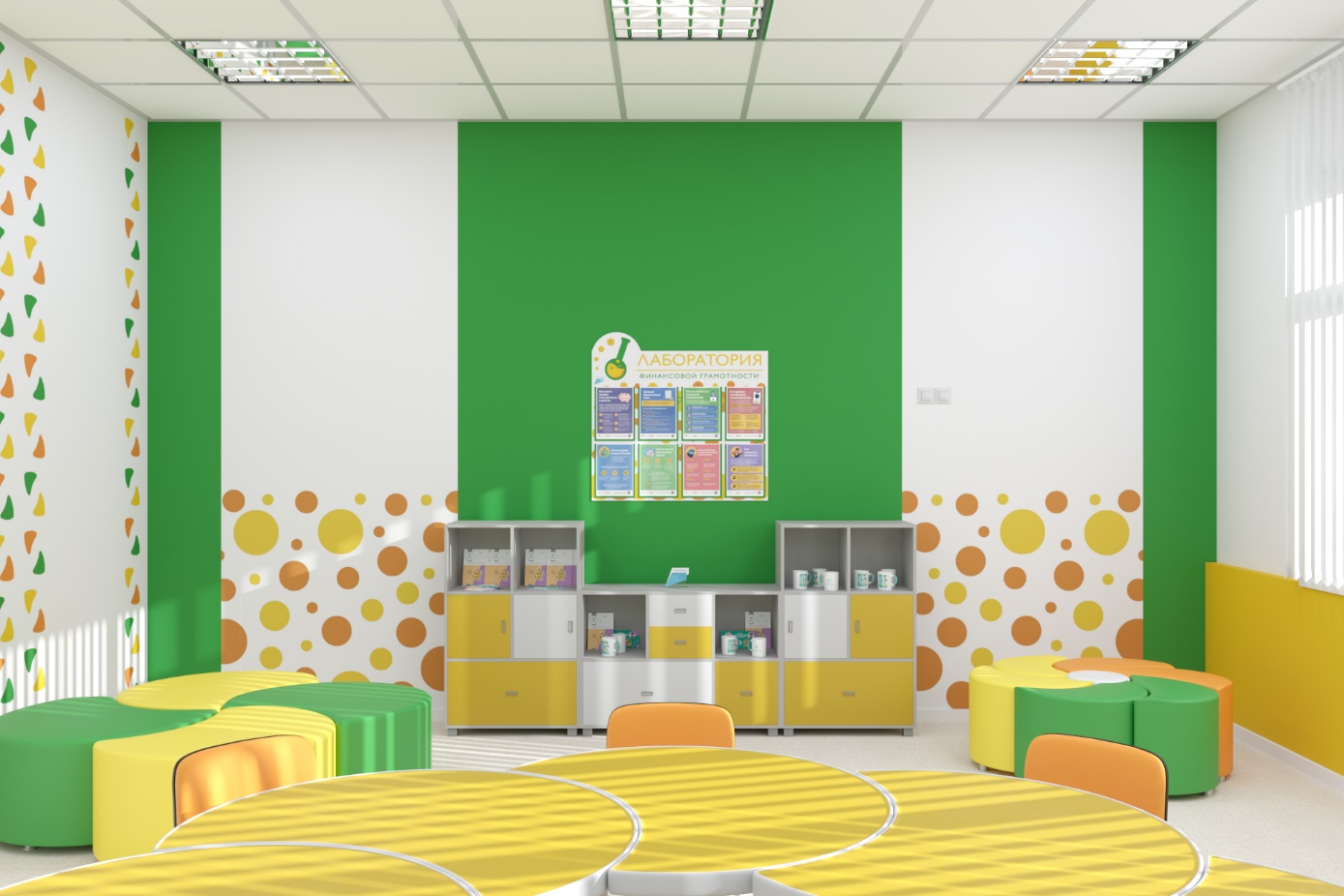 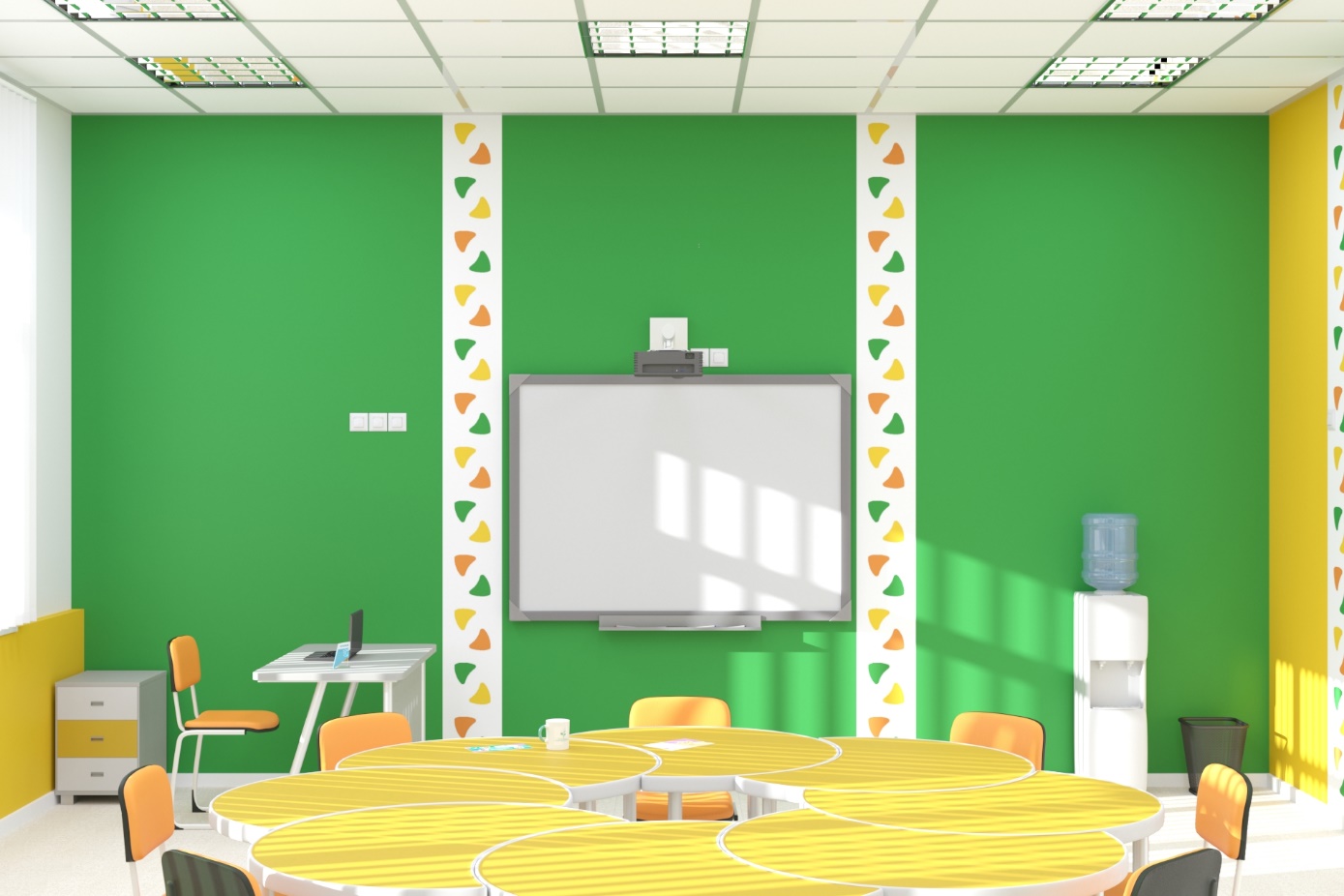 Визуализация помещения. Класс
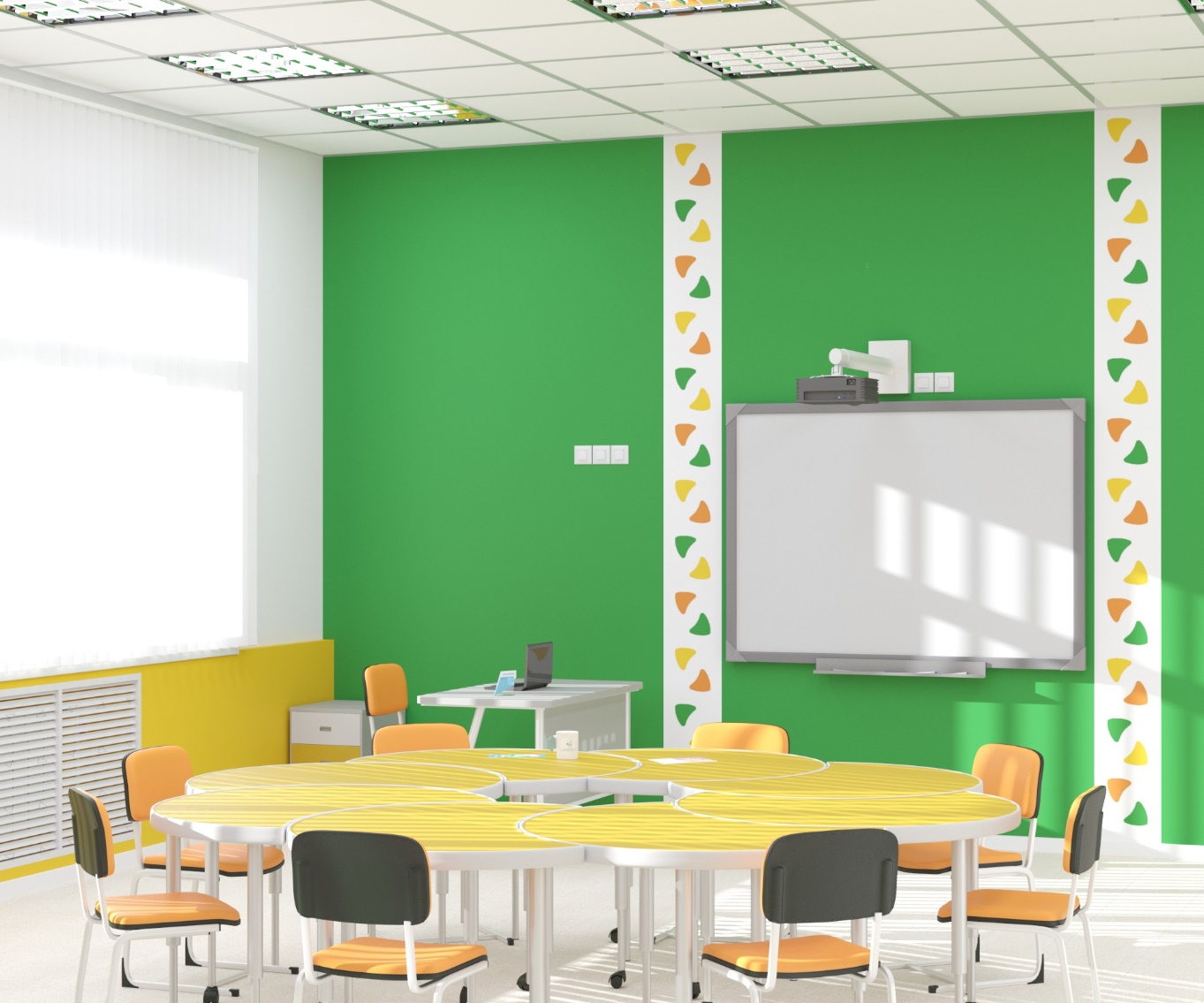 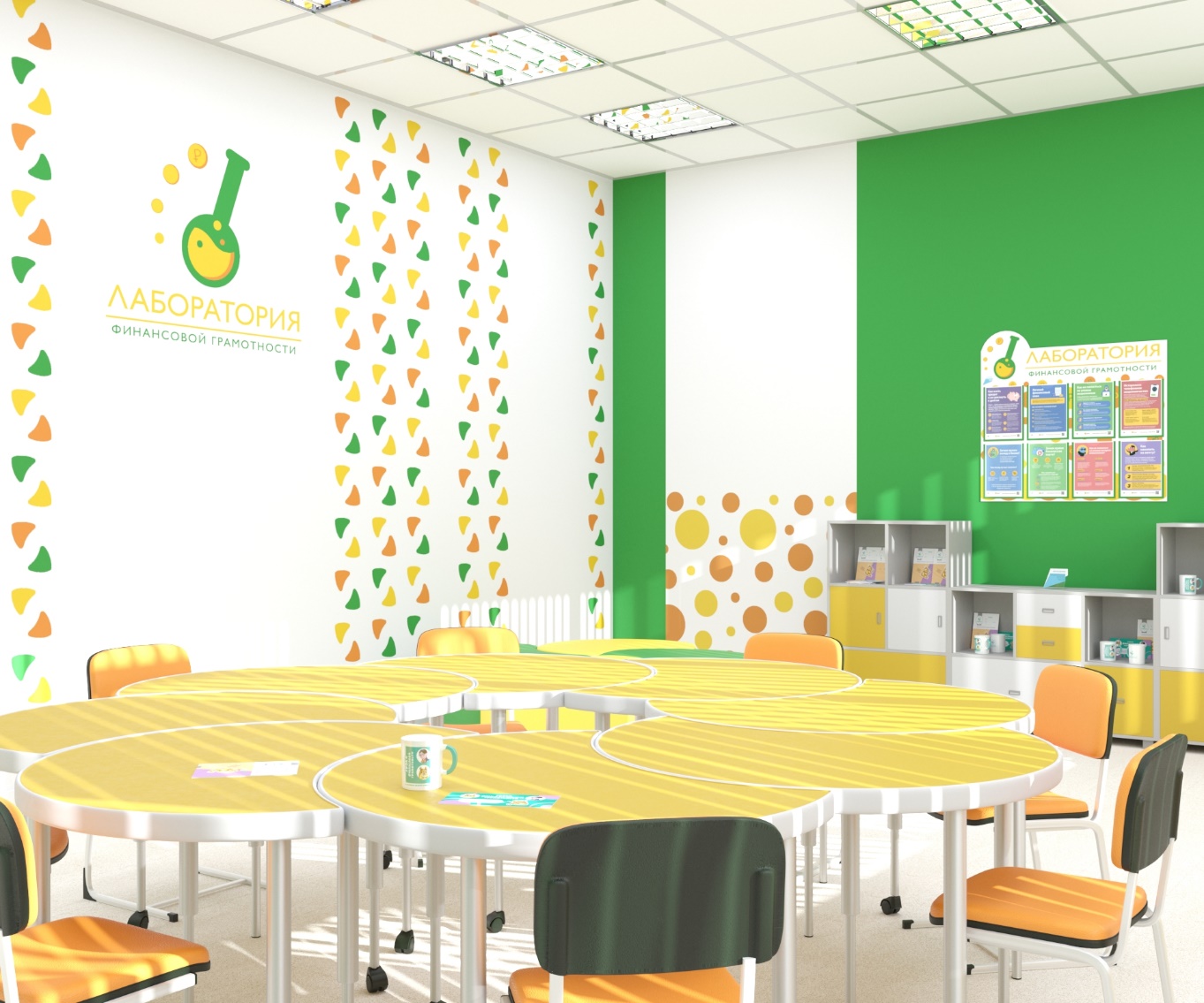 Визуализация помещения. Класс
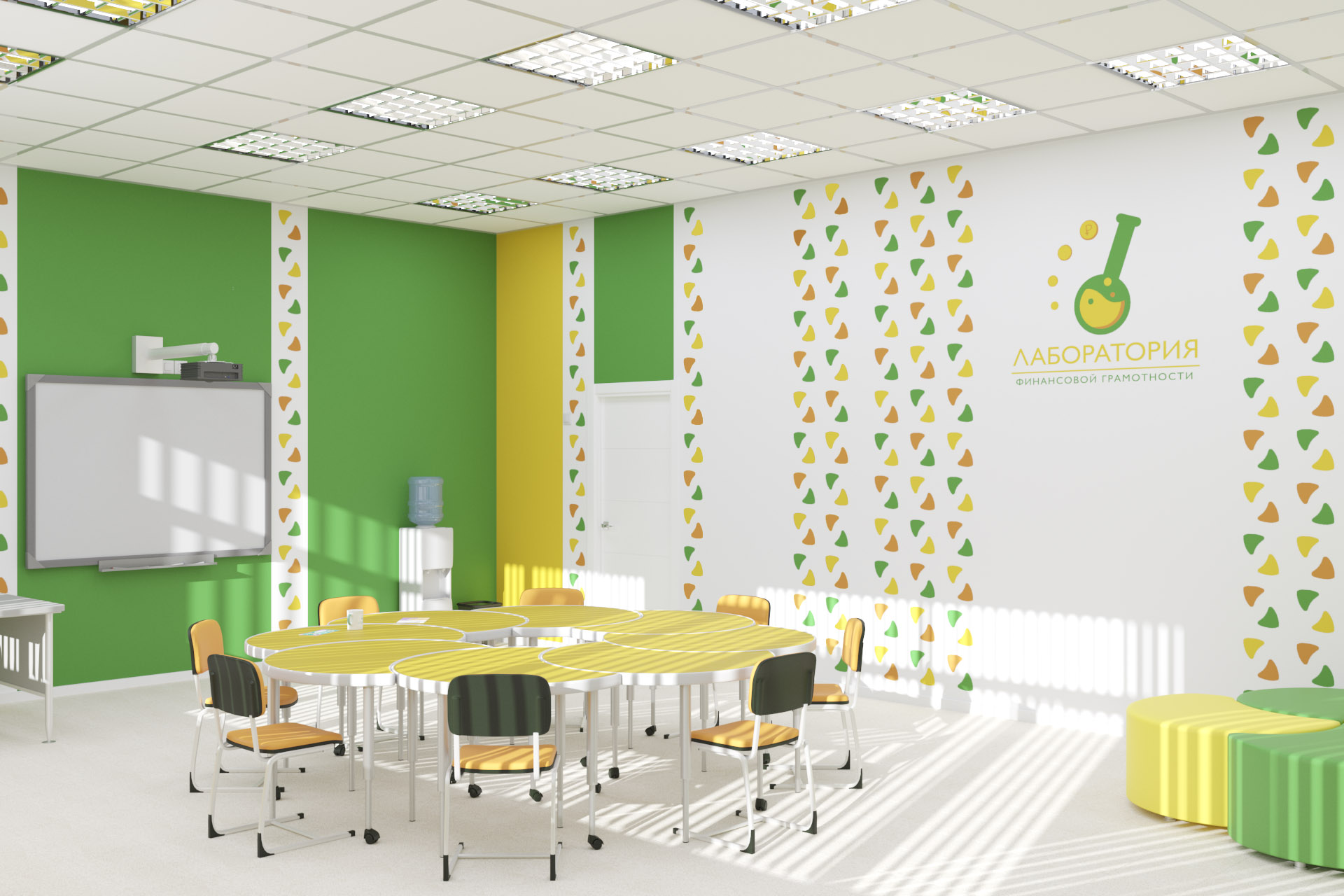 Визуализация помещения. Рекреация
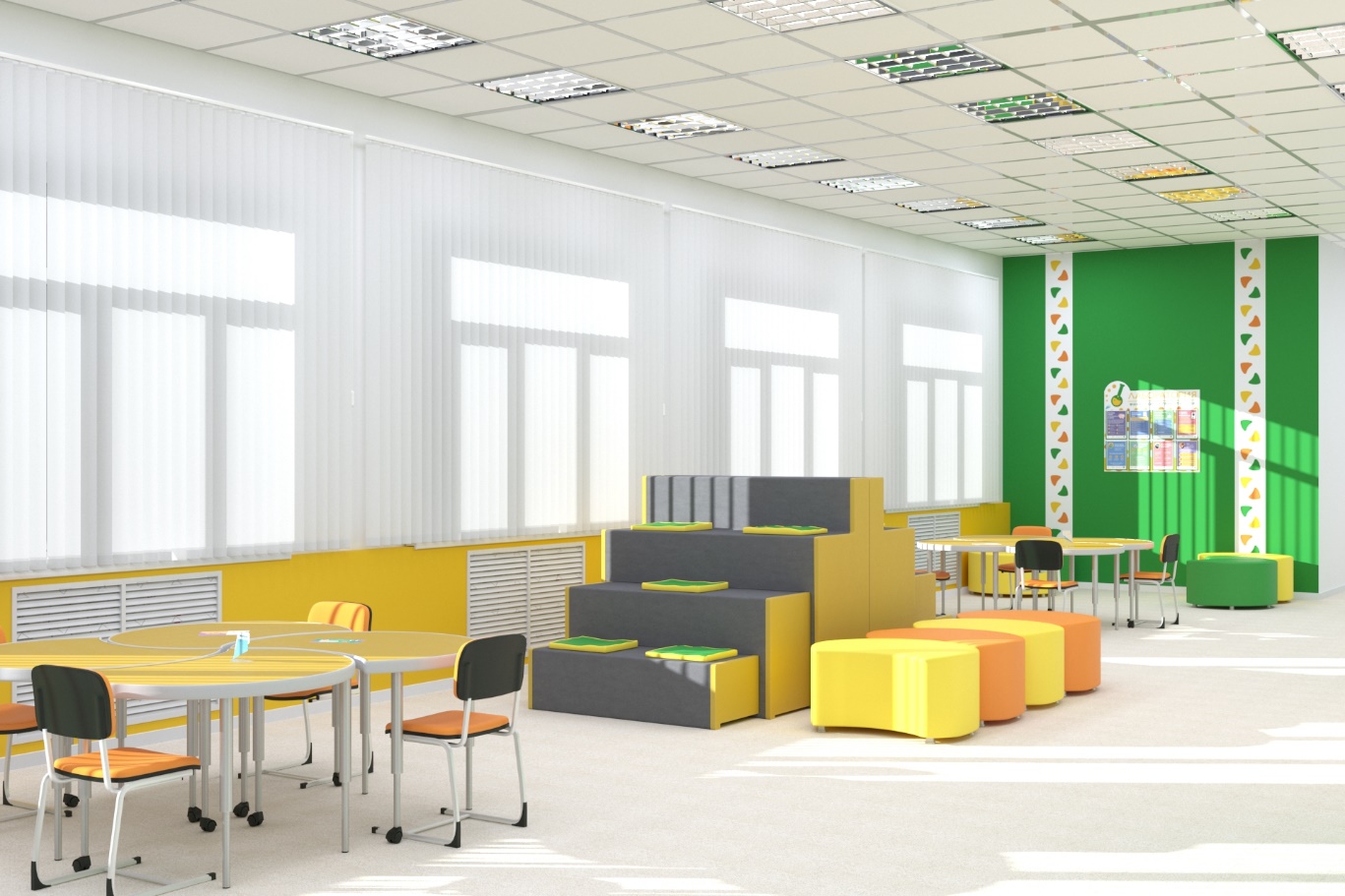 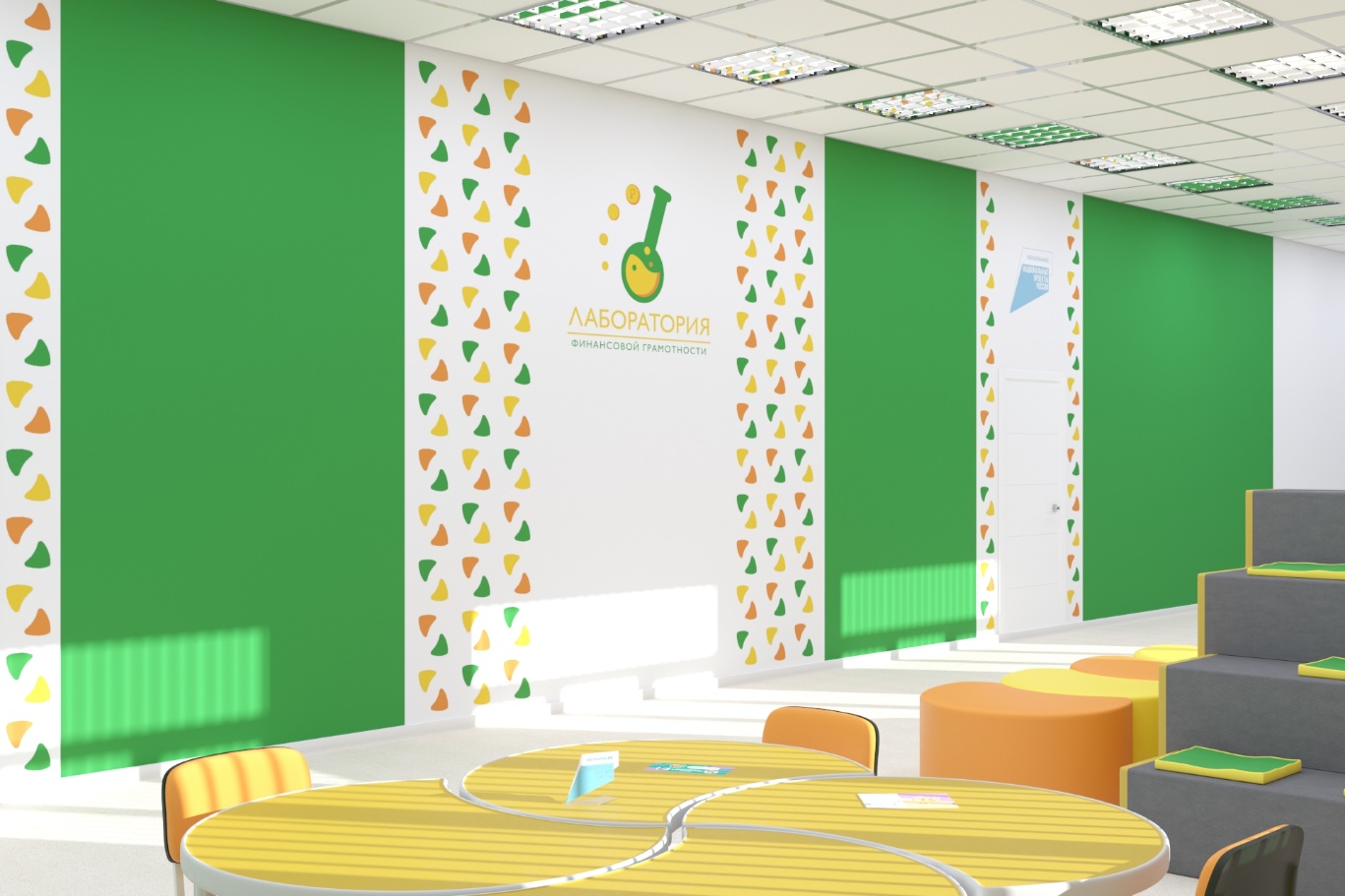